Välkommen!


Kaffe ..........................................................	20:-
Te ...............................................................	15:-
Läsk/Mineralvatten (33cl)............................	20:-
Festis ..........................................................	15:-
Smörgås ......................................................	20:-
Kexchoklad ..................................................	15:-
Frukt ...........................................................	10:-
Kaka (hembakat/bulle etc)...........................	20:-
Liten kaka...................................................	10:-
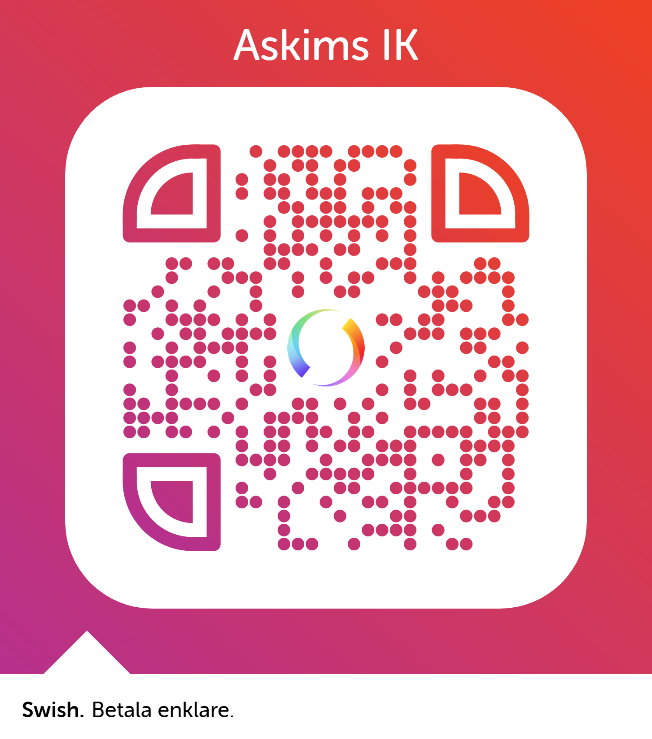 QR-kod till digitala lagkassan för ert lag. 


Tack!
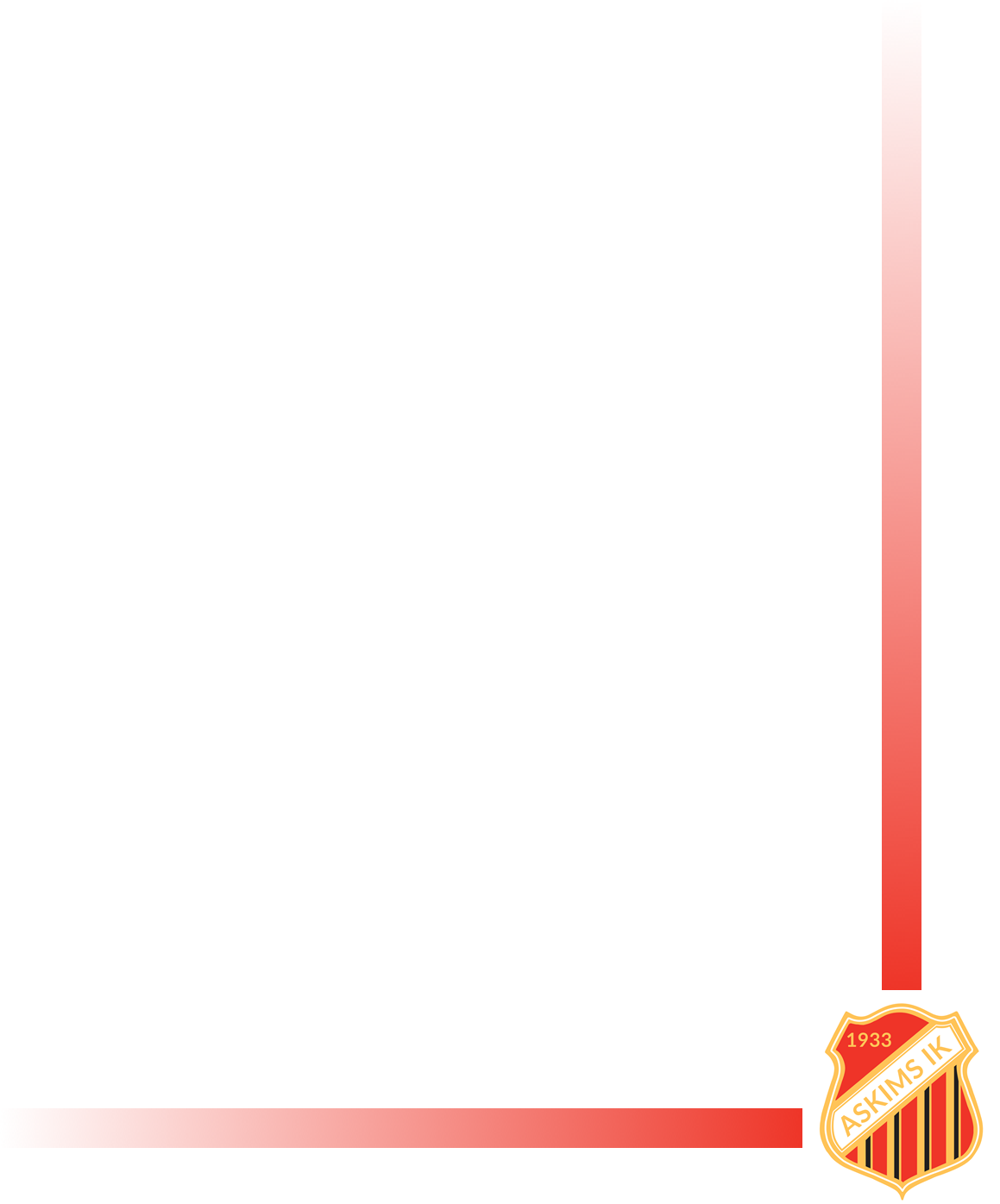